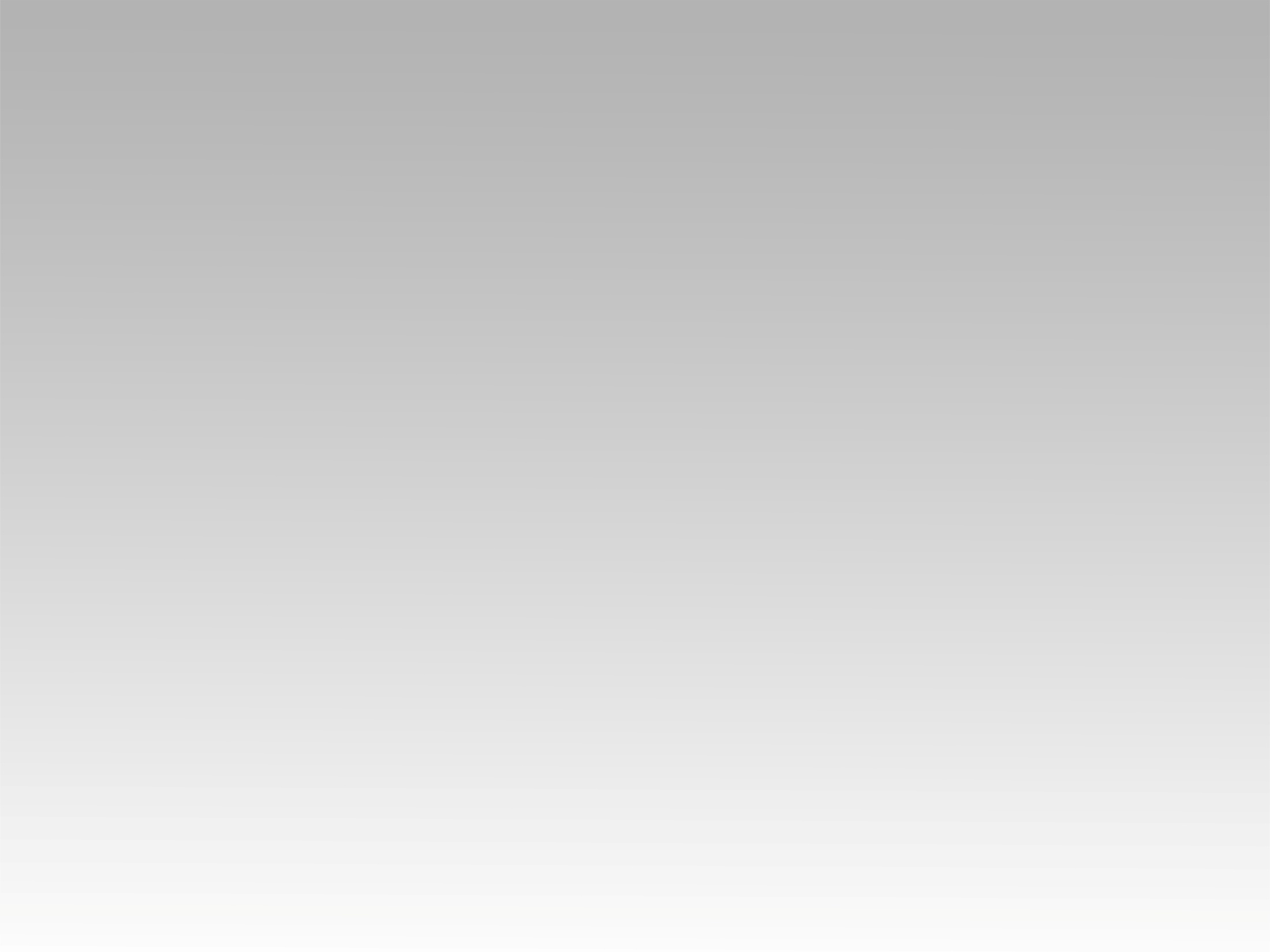 تـرنيــمة
نعيد لك
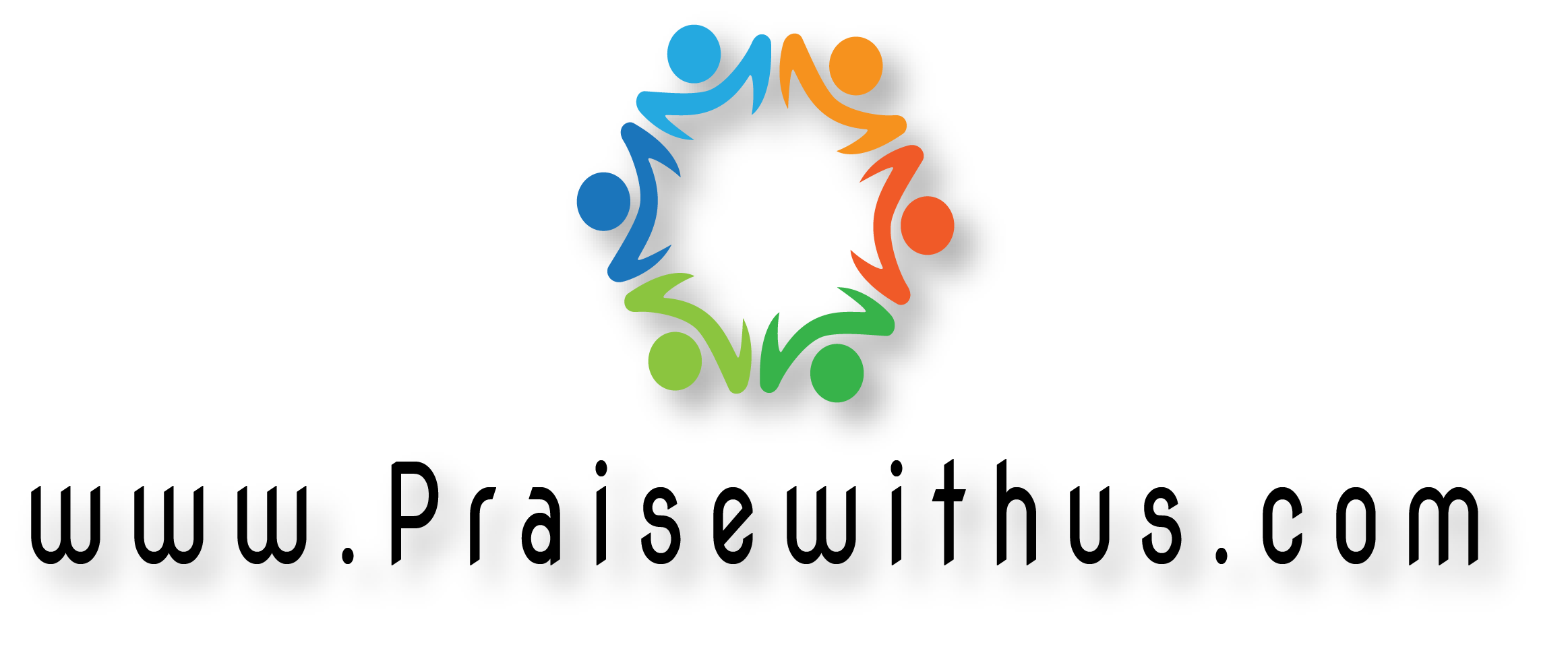 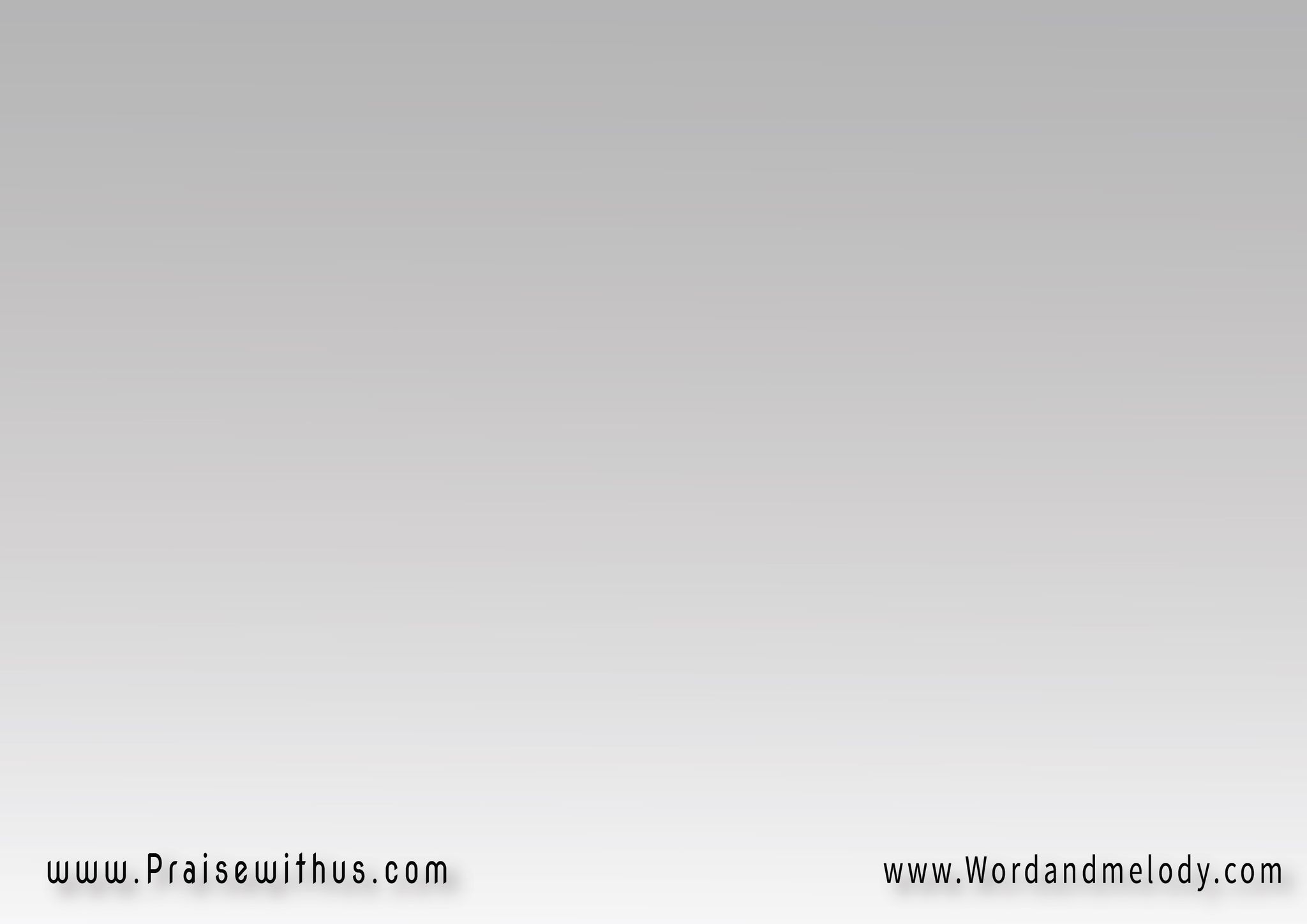 1- 
 لك نرفع ذبيحة الحمد 
 نسبحك بطيبة القلب 
أنت نشيدنا بهجة قلوبنا 
ونبع سرورنـــــــا
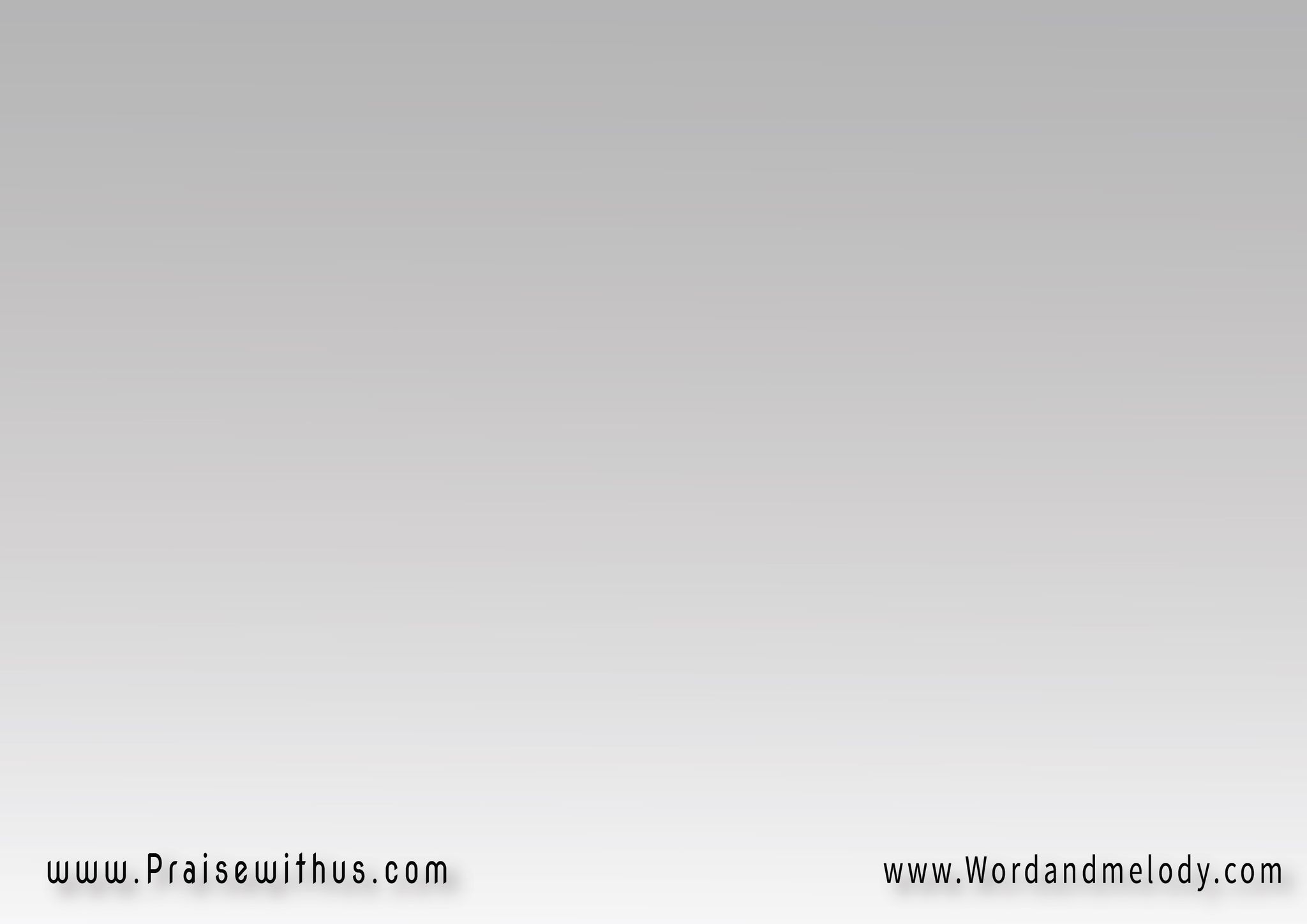 القرار : 
 نعيد لك نحتفل لك 
لك اشتياقنا يا إله تسبيحنا
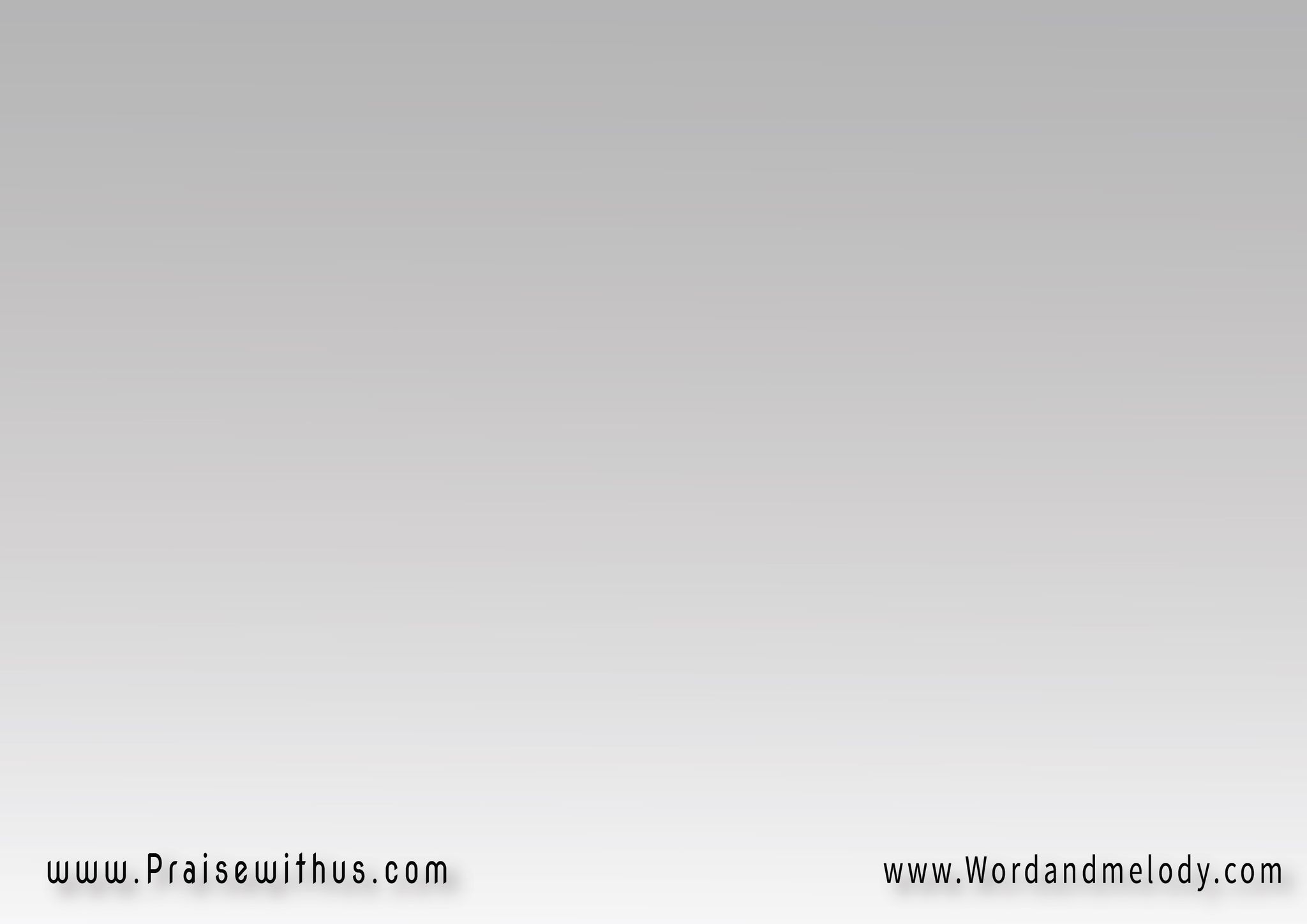 2- 
 أنت جالس وسط تسبيحنا تغمر بمجدك حياتنا 
عزنا بك يا إلهنا 
 ما أبهج حضورك
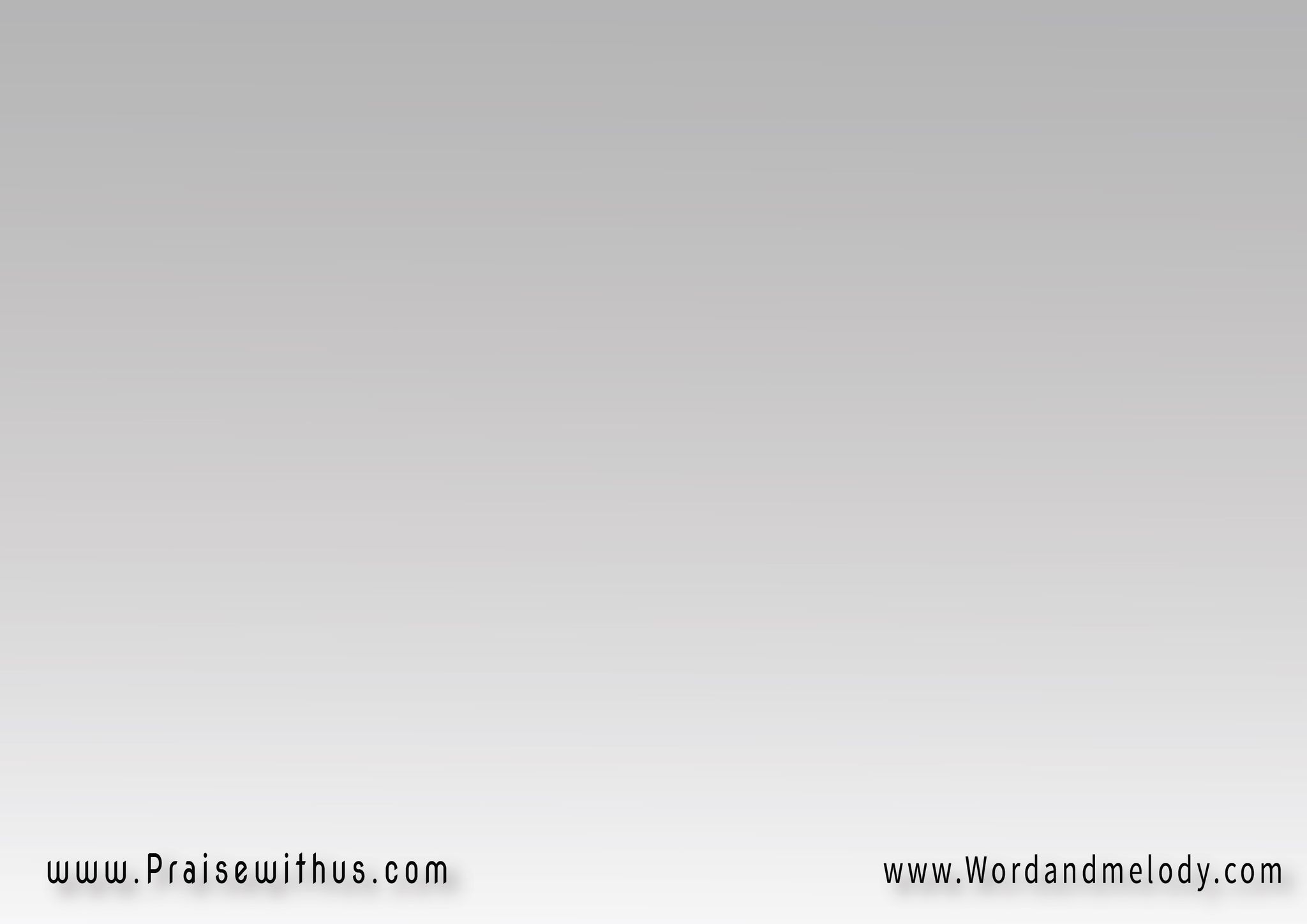 القرار : 
 نعيد لك نحتفل لك 
لك اشتياقنا يا إله تسبيحنا
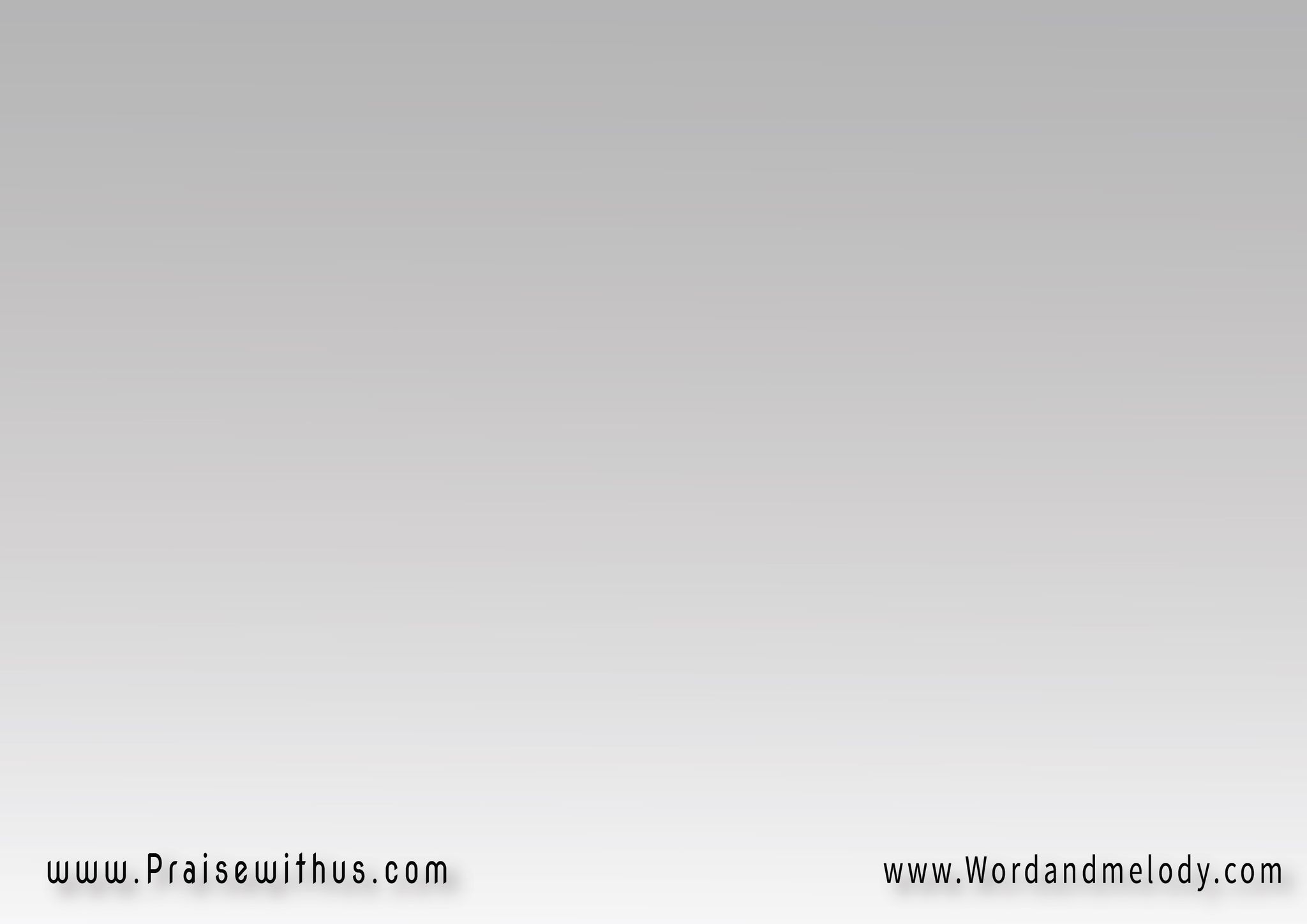 3- 
  نحن نعرف عظم قوتك 
نشهد ما أهيب أعمالك 
بقوة روحك تعمل في وسطنا 
صانعاً عجائب
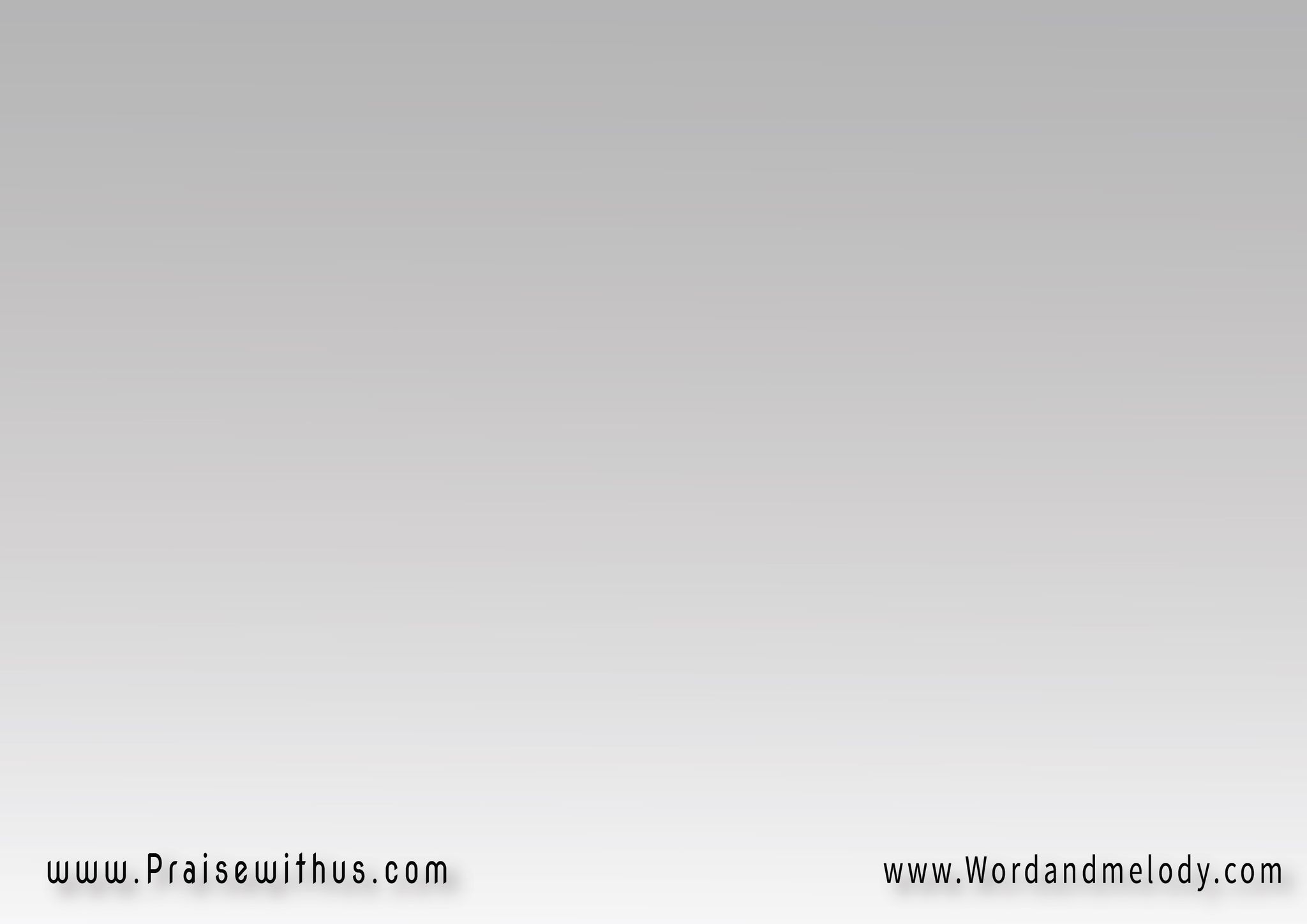 القرار : 
 نعيد لك نحتفل لك 
لك اشتياقنا يا إله تسبيحنا
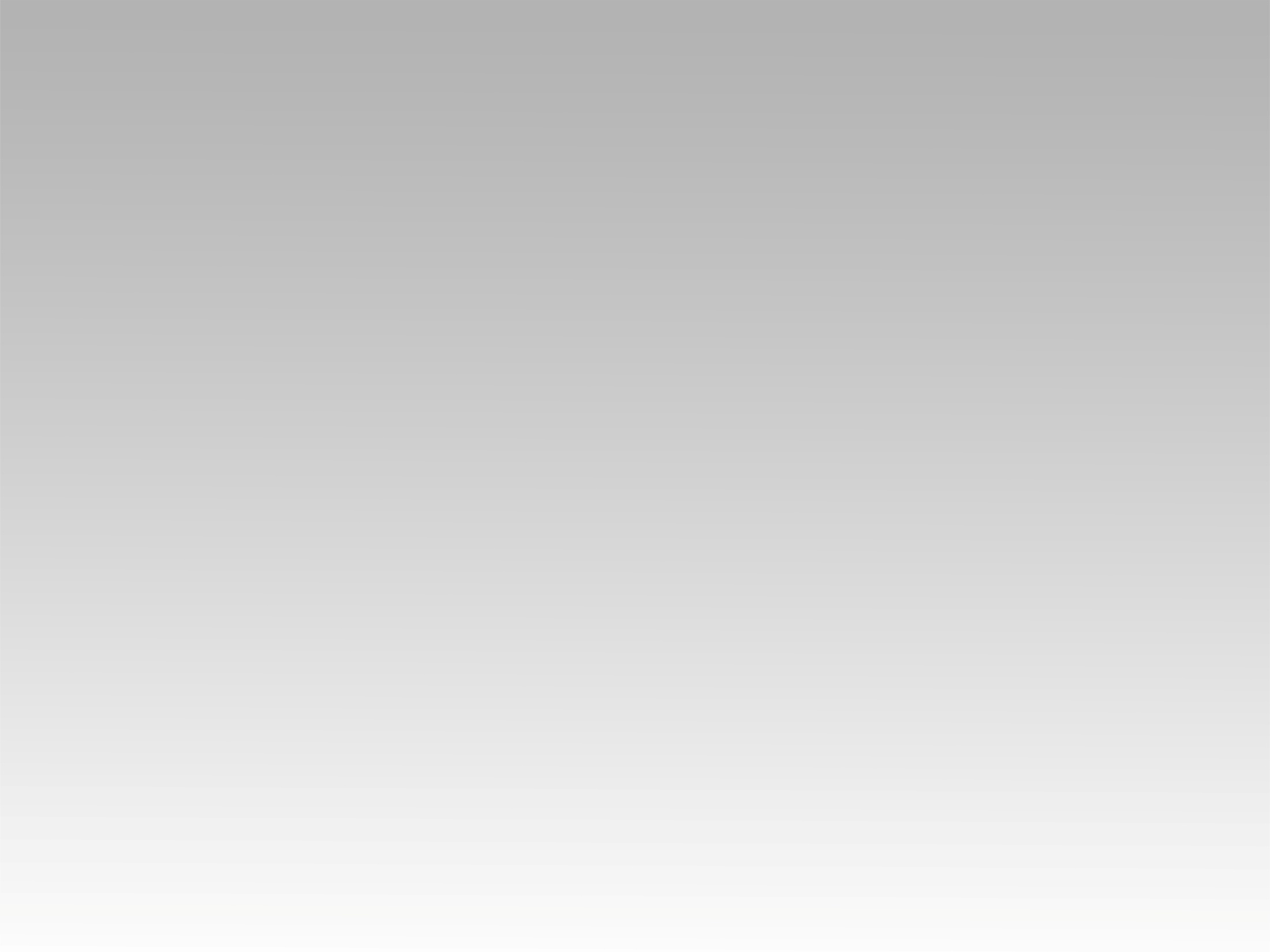 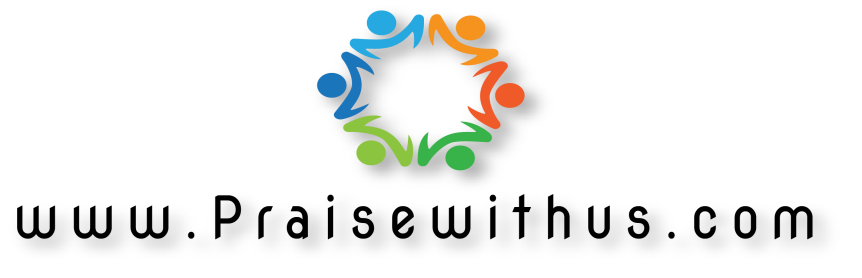